Pedagogy in the City
Leigh Ann Sudol-DeLyser
Academy for Software Engineering
NYC Foundation for CS Education
Inclusive Pedagogy
Pedagogy in the City
Leigh Ann Sudol-DeLyser
Academy for Software Engineering
NYC Foundation for CS Education
My Journey
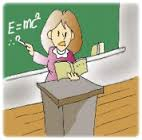 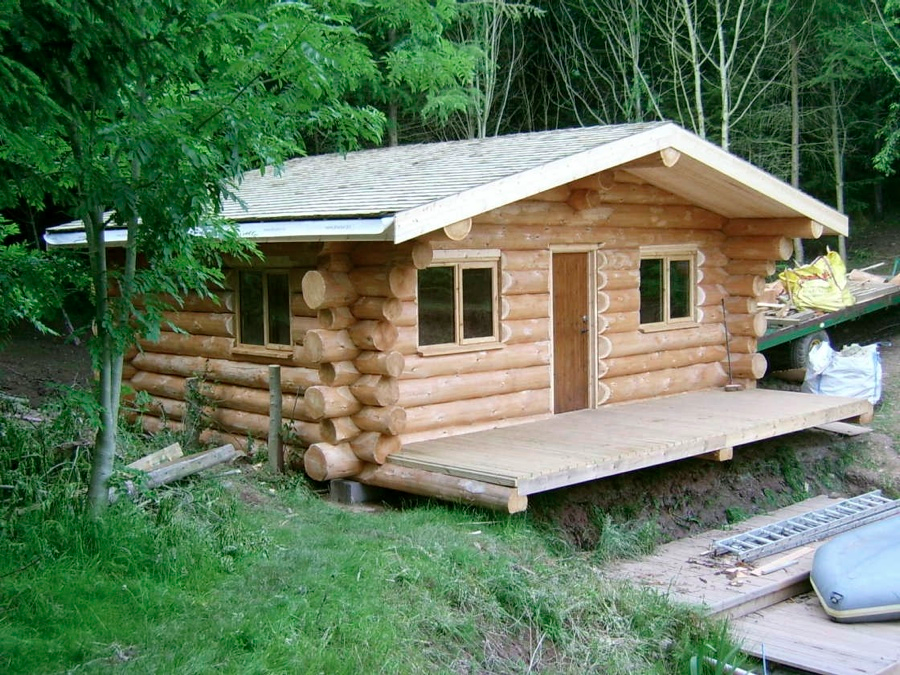 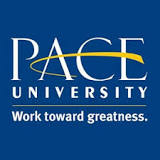 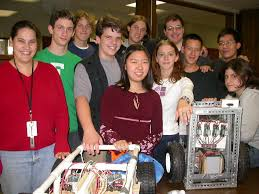 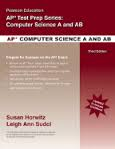 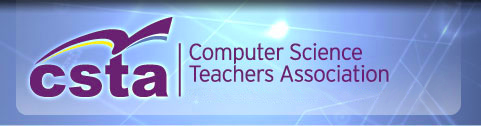 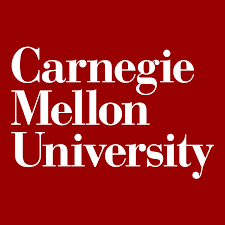 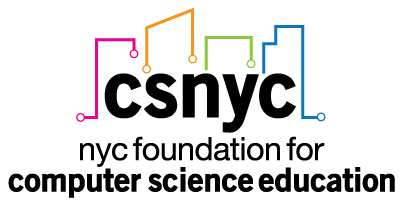 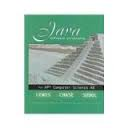 A Change in Perception
“If you add up all of the ‘underrepresented minorities’ in computer science - it is 70% of the population” - Jan Cuny, NSF
NYC Foundation for CS Education
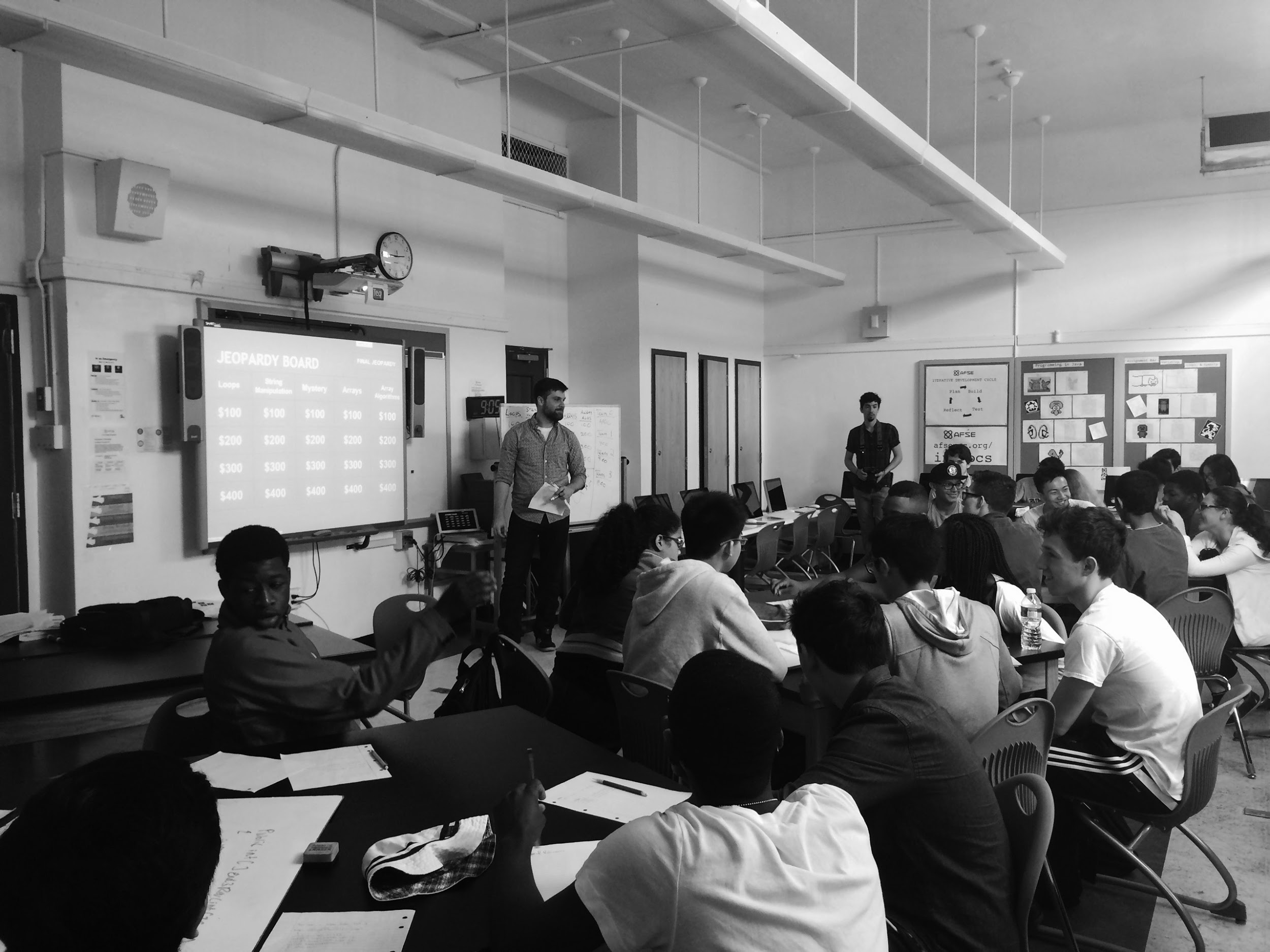 CSNYC's mission is to ensure that all of New York City’s 1.1 million public school students have access to a high-quality computer science education that puts them on pathway to college and career success.
NYC is Scale
Enrollment: 1,122,783

Schools: 1,704

Teachers: 89,000+
NYC is Diverse
Ethnicity:
Asian: 15.3%					Black: 27.8%
Hispanic: 40.4%			White: 14.7%
Other: 1.4%
The myth of CS “Ability”
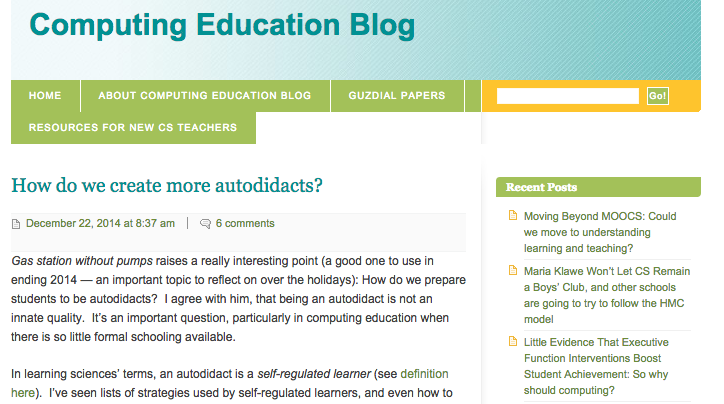 “We often mistake prior academic preparation for ability” – Jane Margolis
Diversity Means Addressing the Needs of All Learners
Providing context and motivation are just one aspect of educating for a diverse audience.

Your students may not learn the way you did.

Your expert blind spots may be making it harder.

We can learn from other domains:
Sentence starters in ELA
Other SPED practices
[Speaker Notes: Rose’s keyboarding examples.]
The Myth of Context
If learning was just about finding an engaging context then Math would have the Algebra thing all wrapped up.
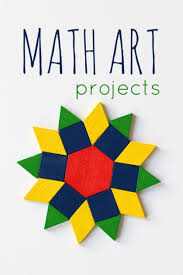 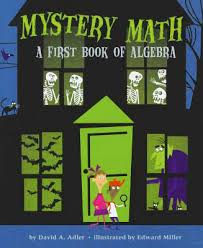 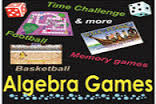 [Speaker Notes: Does engagment help? YES! Is it the solution to all of our problems? No.  Good pedagogy, curricular supports and recognizing the socio and emotional baggage students bring to the classroom is important.]
New Image of Computing
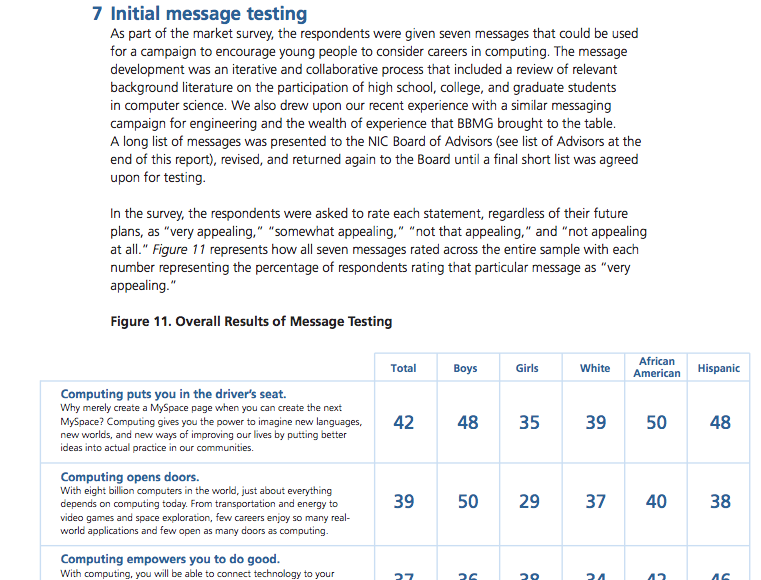 Addressing the Socio-Emotional Baggage
Self Efficacy
Persistence
Learning Habits
Identity
[Speaker Notes: SE: I can’t do this so I won’t try
Persistance: Its too hard, I give up
Learning Habits: But I watched you teach it, and I still don’t know what to do (no questions, no notes)
Identity: I don’t look like a computer scientist]
Self Efficacy
Is the extent or strength of one’s belief in one’s own ability to complete tasks and reach goals.

Provide clear learning objectives and opportunities for students to demonstrate mastery.

Explicitly connect student work to stated objectives.

Explicitly teach goal setting and help students recognize when they satisfy subgoals which lead to productive outcomes.
Persistence
The quality of lasting or enduring tenaciously

Self-distraction is often evidence of a roadblock or struggle the student is having.

Continuously touch base with students, making sure they know the expected task or goal and that they are not quietly struggling.
Learning Habits
The general strategies used by students to acquire and retain knowledge.

Diverse learners often come from educational backgrounds that do not emphasize strong habits.

Provide scaffolded notes (copies of notes with sections removed to be filled in) and opportunities for students to practice skills and knowledge retrieval.

Be consistent in your own habits.
Identity
The condition of being oneself or itself, and not another.

Provide opportunities for students to identify with other successful students or adults.

Use activities that help students find commonalities (interests or characteristics) with others in computing.

Support both the identification of skill identity and personal identity.
The Bait and Switch
“Computer Science was fun when I was young, and then it was hard” - Luther, yesterday

Interest vs. Pride
They are not the same!
Four Phase Model of Interest Development
Triggered Situational Interest


Maintained Situational Interest
Emerging Individual Interest


Well Developed Individual Interest
[Speaker Notes: ---- Maintained Situational

Julia is in her last term of college. While nervously waiting for a medical appointment, she picks up and flips through a magazine. Her attention is drawn to an article about a man who is an engineer and who recently gave up his partnership in a successful consulting practice to become a facilitator. A facilitator is a person who tries to help people or groups resolve conflicts before they go to litigation. Julia likes the idea of working with people and wants to read more even though she has never heard of the occupation of facilitator before now. Meanwhile, she is called to meet the doctor. She carefully marks the page she is reading and leaves the magazine on the table. Following her appointment, she goes back to the table, finds the magazine, and sits down to finish reading the article.

--- Emerging Individual

Once she returns to reading the article, Julia makes notes and decides to follow up on what she has read. She makes plans to go to the library, search the Internet, and talk to her advisor about her options.

---- Triggered situational

A few days later, John, another student who is also waiting to see a doctor, picks up the same magazine. He flips through the pages, stopping at the same article, and reads intently until he hears his name called. In contrast to Julia, however, John does not finish the article. Once John is called in to meet with the doctor, his reading is interrupted, and his triggered situational interest for the article ceases. John, like Julia, picked up the magazine and initially felt some curiosity about what a facilitator might do. Because he exerted no effort to learn more about facilitation or to finish reading the article after meeting with the doctor, in his situation the triggered situational interest is not maintained.]
Explicit Inclusion vs. Implicit Exclusion
Pedagogical Approaches
Near Peer Feedback - Warm feedback and feature requests

Multiple Exit Points - Differentiated Assessment

Use of Peer Experts - “Sue has already solved that - ask her”

Counting Hands - Acknowledge but still provide wait time.

Walk a path - Everyone gets help
[Speaker Notes: Near peers communicate value

multiple exit points - help indicate levels of success

Peer experts - everyone gets something sometime.]
Your Favorites?
Resources
www.afsenyc.org/introcs
www.afsenyc.org/PIJ
www.afsenyc.org/csp

www.bootstrapworld.com

CS Teaching Tips	(csteachingtips.org)	
http://tinyurl.com/APToyNight

csadvocate.org/blog (me)
[Speaker Notes: chorlte, barbara’s book]